MODELLO DI PIANO DEGLI ACCOUNT DI VENDITA
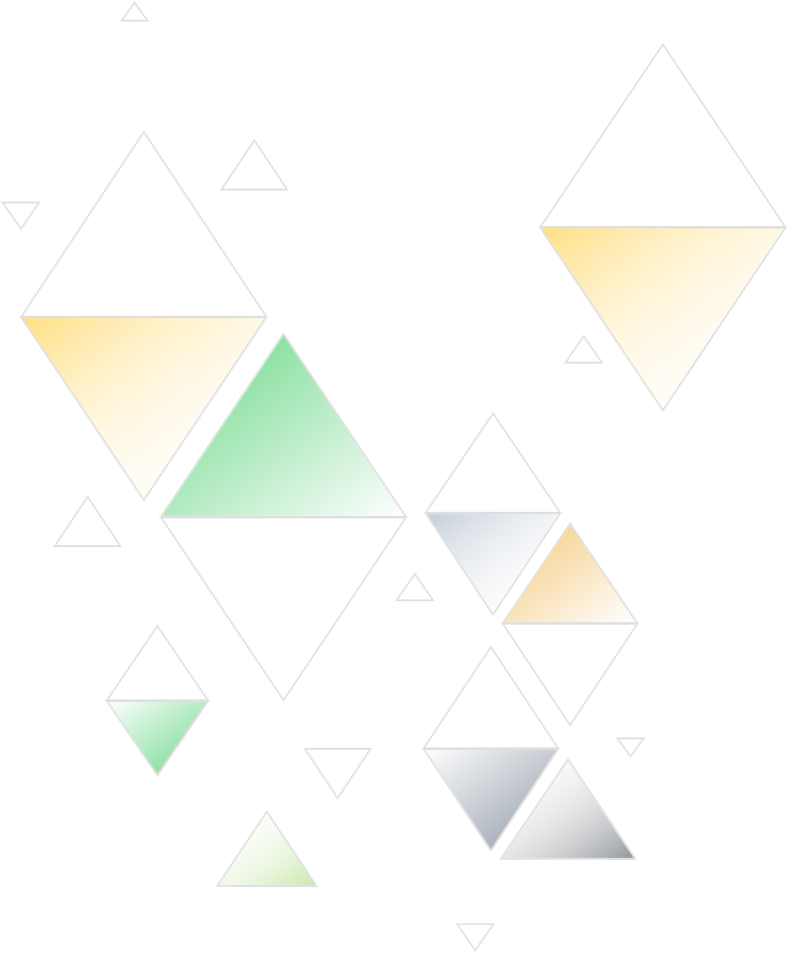 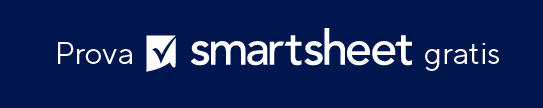 NOME ACCOUNT
MODELLO DI PIANO DEGLI ACCOUNT DI VENDITA - PRESENTAZIONE
SOMMARIO
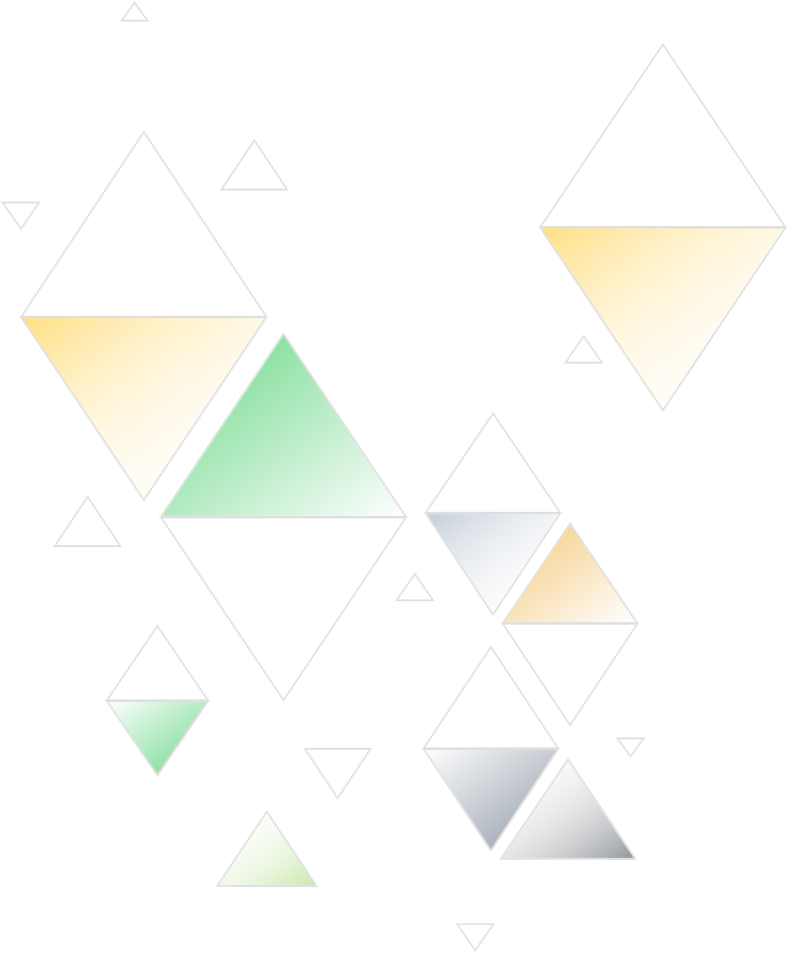 4
1
PANORAMICA
MAPPA DELL’ACCOUNT
2
5
ASSET DELLA MAPPA DELL’ACCOUNT
OBIETTIVI
3
6
SOLUZIONI
PIANO D’AZIONE
MODELLO DI PIANO DEGLI ACCOUNT DI VENDITA - PRESENTAZIONE | SOMMARIO
REPORT DI PROGETTO
1. PANORAMICA
REPORT DI PROGETTO
PANORAMICA
2. OBIETTIVI
REPORT DI PROGETTO
OBIETTIVI
3. SOLUZIONI
REPORT DI PROGETTO
SOLUZIONI
4. MAPPA DELL’ACCOUNT
REPORT DI PROGETTO
MAPPA DELL’ACCOUNT
5. ASSET DELLA MAPPA DELL’ACCOUNT
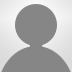 NOME
––––––––––––––––––––
TITOLO
NOME
––––––––––––––––––––
TITOLO
NOME
––––––––––––––––––––
TITOLO
NOME
––––––––––––––––––––
TITOLO
NOME
––––––––––––––––––––
TITOLO
NOME
––––––––––––––––––––
TITOLO
NOME
––––––––––––––––––––
TITOLO
NOME
––––––––––––––––––––
TITOLO
NOME
––––––––––––––––––––
TITOLO
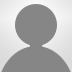 NOME
––––––––––––––––––––
TITOLO
NOME
––––––––––––––––––––
TITOLO
NOME
––––––––––––––––––––
TITOLO
COPIA E INCOLLA LE ICONE VUOTE DA UTILIZZARE NELLA MAPPA DELL’ACCOUNT NELLA SLIDE PRECEDENTE
REPORT DI PROGETTO
ASSET
6. PIANO D’AZIONE
PIANO D’AZIONE